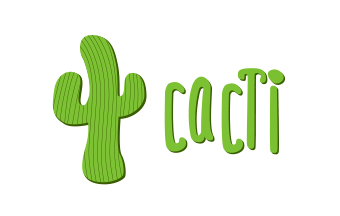 CACTI
Otimizando performance da rede corporativa.
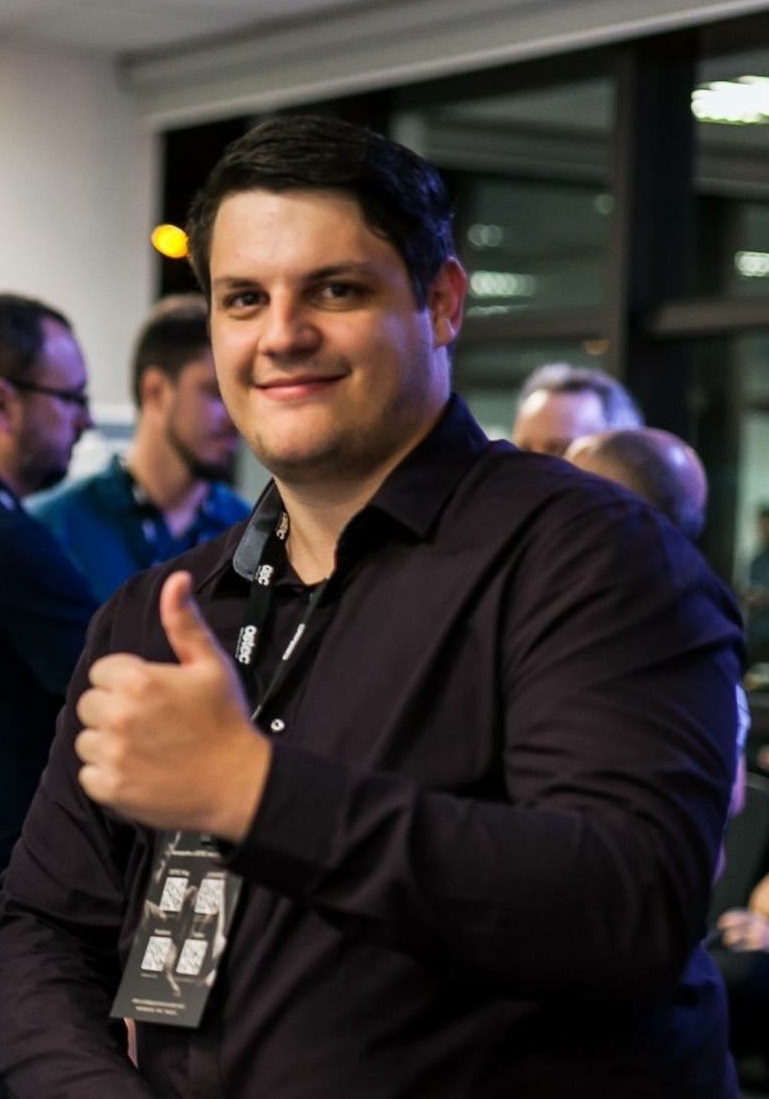 Meu nome é Geraldo, sou SysAdmin e um grande entusiasta na virtualização e segurança da informação. Sou apaixonado por Linux, VMware, Plex TV, Windows Server, FreeNAS, Splunk, Arduino, Raspiberry entre outras tecnologias!
Site: www.techpoli.info
Cacti
Cacti é uma solução gráfica para monitoramento e análise de rede, criada para utilizar o MySQL e funcionalidade gráficas para montar gráficos. 

O Cacti proporciona uma interface web ágil, criação de gráfico avançado por customização e vários métodos de aquisição de dados.Tudo isso de modo intuitivo e centralizado. Fácil de usar desde redes simples até redes complexas com centenas de dispositivos.
Surgimento
O Cacti surgiu em Setembro de 2001.

Criado por Ian Berry enquanto aprendia PHP e MySQL.

Entre 2004 a 2016 o processo de atualização foi quase que semestral. 

2017 mais de 30 atualizações foram lançadas e  houve grande aumento de desenvolvedores com o GitHub.
Aplicações
Monitoramento de AP, Routers, Switch's(gerenciavel) e Computadores.

Detecção de erros nas interfaces de rede.

Veio com intuito de de trazer uma melhor facilidade de uso do que RRDtool e mais flexibilidade do que o MRTG.

Planejamento e dimensionamento de redes.   

Com a análise dos dados coletados é possível otimizar a rede com base no consumo de link de comunicação e a definição dos melhores horários para execução de atividades específicas.
Vantagens
Cacti é uma solução Open Source. Isso aumenta a quantidade de plugins disponíveis o que acaba aperfeiçoando a utilização dos usuários . 

Customização com Scripts.

Licenciamento.
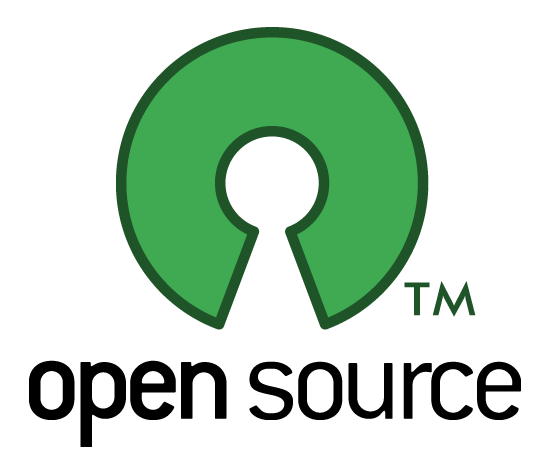 Funcionamento
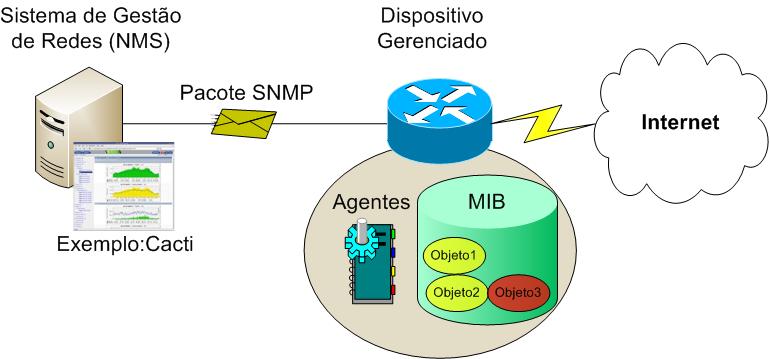 Pilotar sem instrumentos
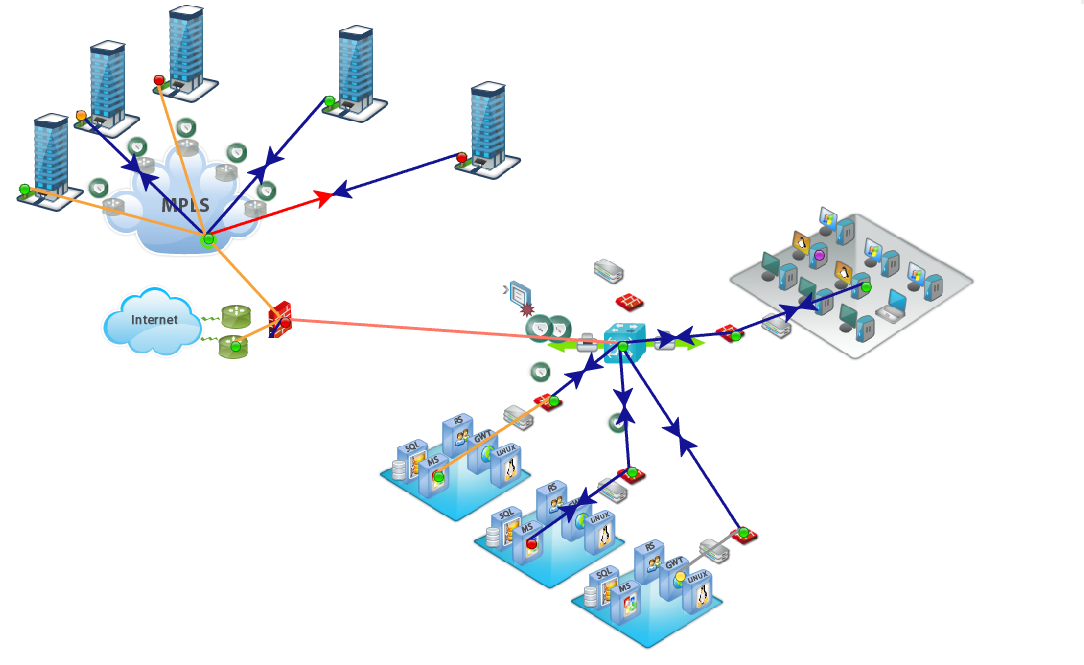 Plugins
GpsMaps,Weathermap,Mirage
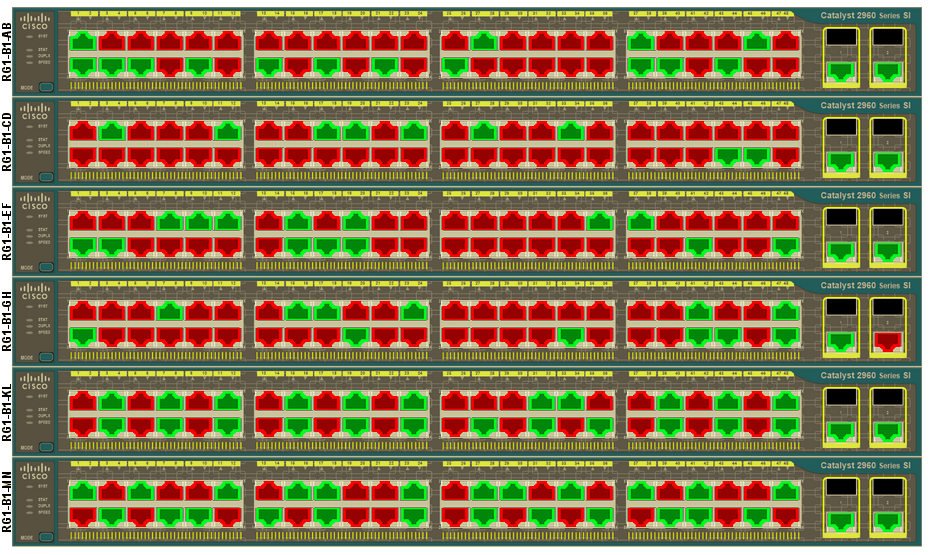 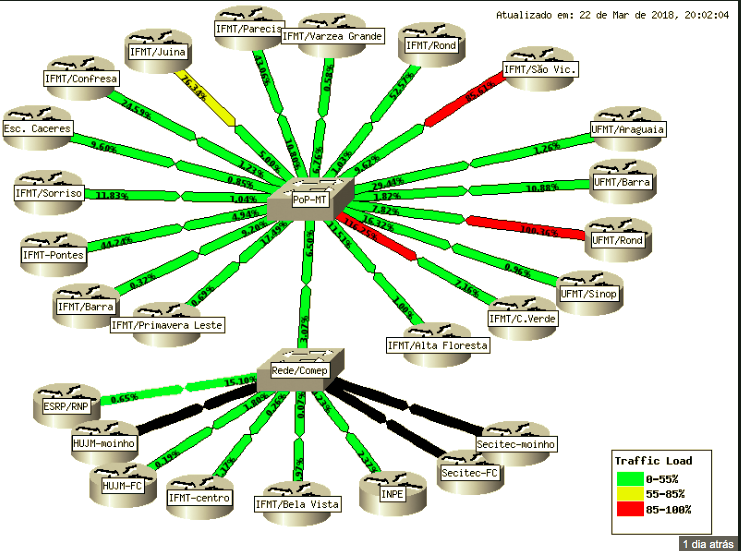 Implementação
Planejamento Simplificado
Cadastramento de dispositivos.
Instação SO
Instalação do Cacti
1
2
3
4
5
Requisitos e dependências
Configuração Clientes
Estrutura
Instalar
Instalar
Coletar
Analisar
Requisitos de instalação
RRTool 1.4 ou superior
MySQL 5.x ou superior
PHP 5.1 ou superior
Servidor Web PHP(Apache ou IIS)
SO(Windows ou Linux)
Redhat,Centos,Debian, Gentoo,Fedor,SUSE
Configurando a coleta de log
Habilitar SNMP no cliente
Configurar dispositivo no Cacti
Criar visões de acordo com a necessidade
Analisando graficos
Com periodos determinados faremos analise de performance do dispositivo escolhido
Instalação e Configuração Versão 1.1.36
Todo processo de instalação e configuração da ferramenta vai estar disponível em:


https://techpoli.info/2018/03/30/cacti-na-flisol2018/
Graficos
Analisando Logs - Latência
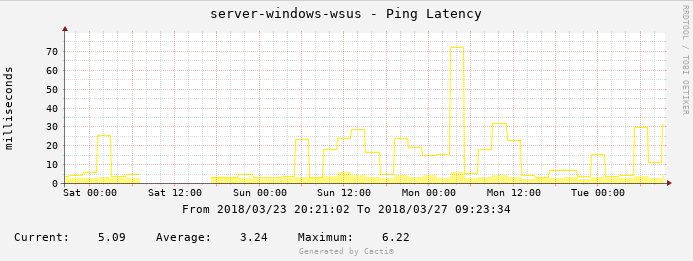 Analisando Logs - Load Average
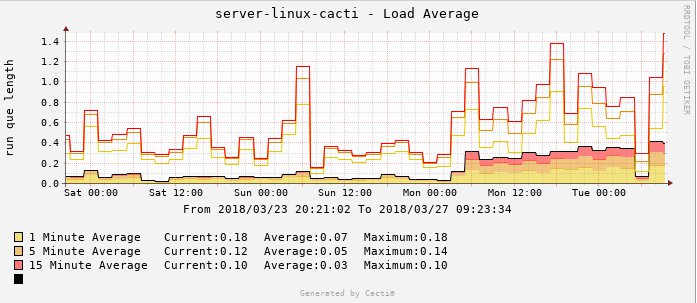 Analisando Logs - Processes
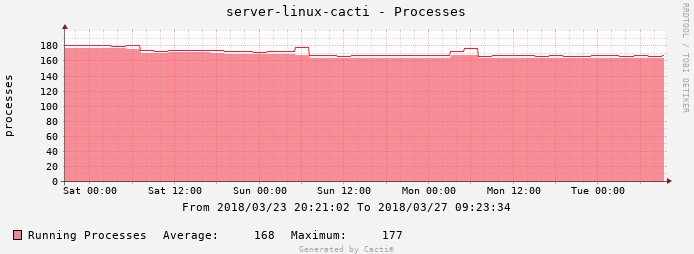 Analisando Logs - Memory
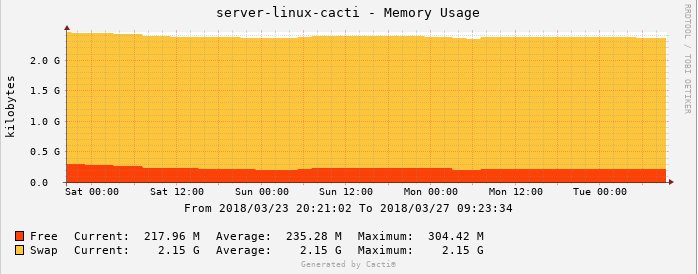 Analisando Logs - Users
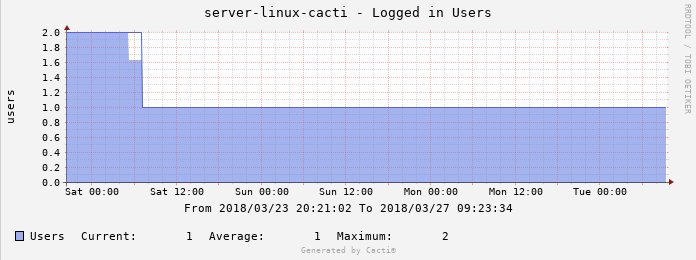 Analisando Logs - Traffic
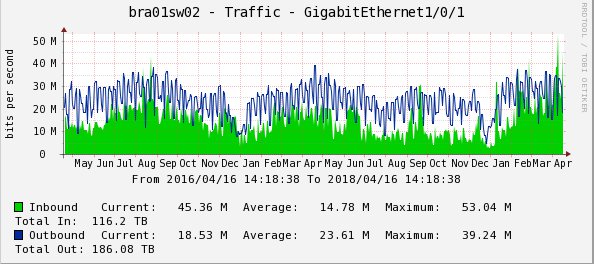 Analisando Logs - Traffic
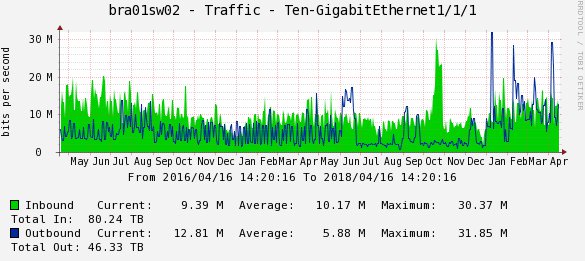 Interface Web
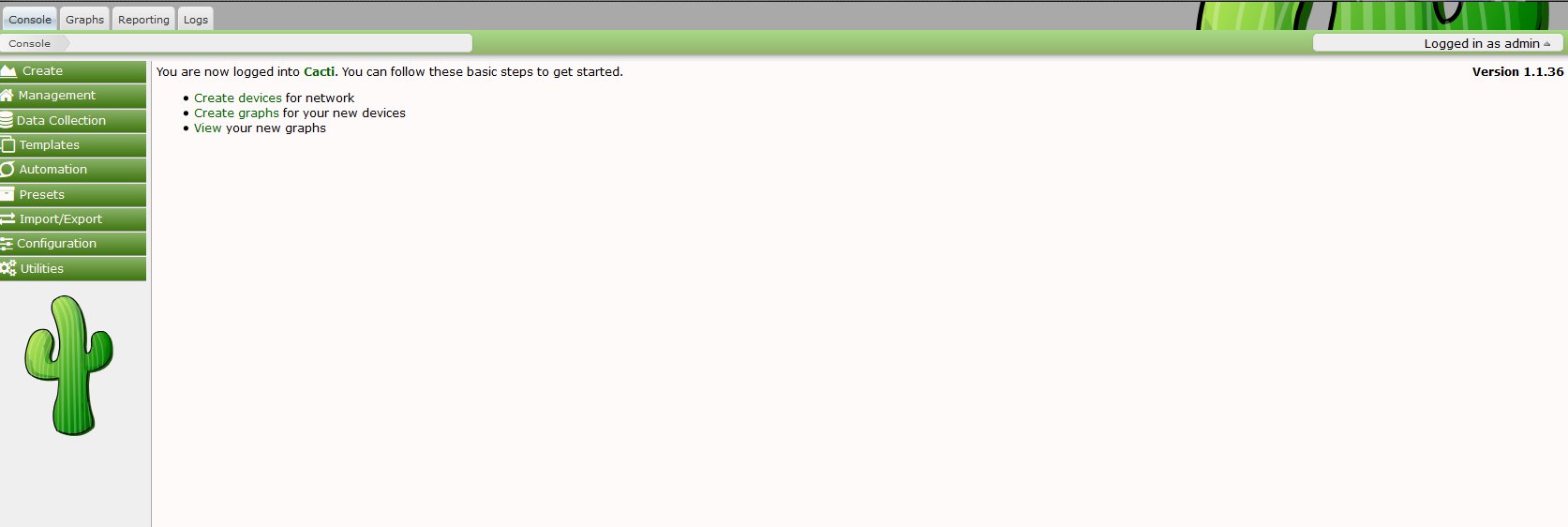 Informações
A utilização do Cacti  é interessante para manter um controle bem detalhado do consumo da rede.
	

Planejamento e dimensionamento de redes de acordo com o consumo real.


Perspectiva de crescimento futuro.
Dúvidas?